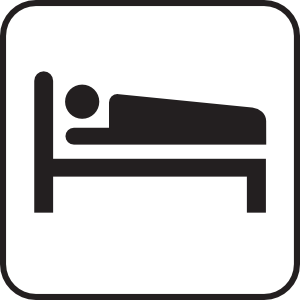 DEPARTMENT JUNIOR CONVENTION
Housing for Junior Convention
There is no Official Housing Arrangements or Bookings 
You are free to make your own arrangements.  
Below are the closest hotels to the Post.
Holiday Inn Express
450 Folkerth Ave.
Sidney, Ohio 45365
(937)-492-6010
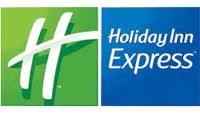 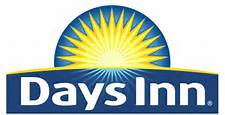 Days Inn
400 Folkerth Ave.
Sidney, Ohio 45365
(800) 329-1073
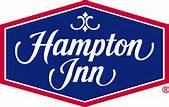 Hampton Inn
1600 Hamton Ct
Sidney, Ohio 45365
(937) 419-0943